ECTA/DaSy System Framework Self-Assessment
June 18, 2015
Outcomes for this Webinar
Participants will…
Understand the potential uses of the Framework Self-Assessment  
Learn how to use the self-assessment to evaluate various components of their Part C or Section 619 state system
Learn how to use the self-assessment as the basis for improvement planning
What we will cover today
Overview of the self-assessment  
Guidance on use of the self-assessment
Demonstration of the self assessment
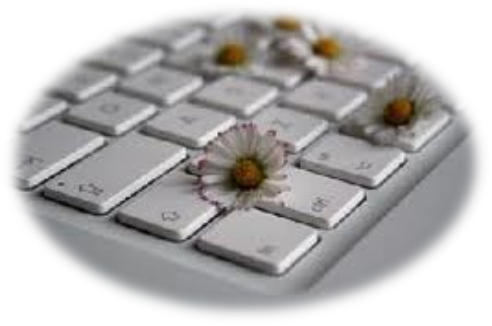 Poll Questions
The ECTA/DaSy System Framework: What is it?
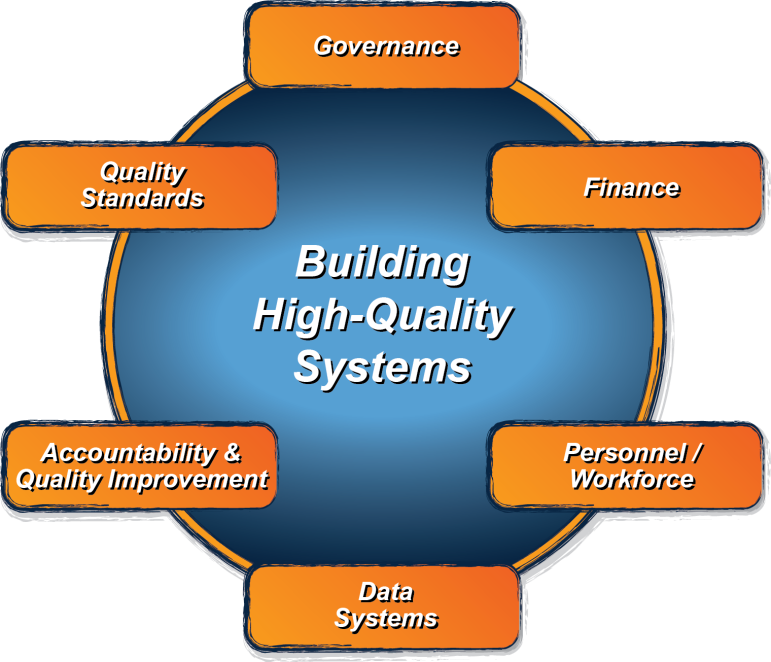 Good outcomes for children with disabilities and their families
Implementation of Effective Practices
Framework Components
ECTA System
Data System Subcomponents
Governance – GV
Finance – FN
Personnel/Workforce – PN
Account & Qual. Imp. – AC 
Quality Standards – QS 
Data System – DS
Purpose and Vision – PV 
Data Governance/Mgmt. – DG
Stakeholder Engagement – SE   
System Design/Develop. – SD
Sustainability – SU
6
ECTA/DaSy Self-Assessment:  Purpose
Provides a structure for state Part C and Section 619 programs to evaluate their systems
 Identifies relative strengths and weaknesses in the system so state can identify and address areas for improvement
Features of Self-Assessment
Use for ECTA and DaSy System Frameworks
Provides a current status ‘snap shot’ to help prioritize improvement efforts
Ability to measure progress over multiple points in time
Shared structure
Same scale for rating Elements of Quality, 1 to 4
Same scale for scoring Quality Indicators, 1 to 7
Built in Excel
Element Rating Scale
Quality Indicator Rating Scale
Tip:  Download, print, and read the guidance document.
Guidance
Flexibility to complete one or many components (or data system subcomponents)
Suggested process
Identify and involve stakeholders
Discussion  Rate elements and document the evidence
Review results and determine priorities for improvement planning
First step in action planning for system improvement
Detailed instructions in guidance and Excel document
Top Ten Reasons to Use the Self-Assessment
10. Provides a mechanism for getting stakeholders involved in discussion of state system
9.  Generate rich discussion on aspects of system
8.  Rate elements of quality for various system components
7.  Get automatically calculated QI ratings – no math!
6.  Handy-dandy place to document the rich discussion on specific strengths and areas needing improvement
Top Ten Reasons to Use the Self-Assessment
5.  Get cool graph of QI ratings across components (and data subcomponents)
4.  Get current snapshot
3. Designate priorities for system improvement 
2.  Measure progress in infrastructure development by looking at change over multiple points in time – SSIP!
1.  Better systems lead to improved outcomes for children and families
On to the Tool . . .
ECTA and DaSy can help ….
Phone, email, on-site technical assistance on one or more components/subcomponents
Help with planning for the process or facilitating the use of the self-assessment
Identification of resources 
Support the development and/or implementation of an improvement plan

Contact your ECTA or DaSy state liaison or any of the ECTA or DaSy staff
Partner States
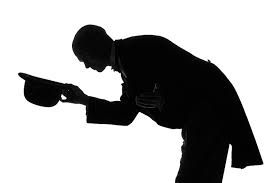 ECTA
DaSy
Delaware
Idaho
Minnesota
New Jersey
Pennsylvania
West Virginia
Alaska
Arkansas
Connecticut
Georgia
Idaho
Massachusetts
Pennsylvania
Questions
The contents of this tool and guidance were developed under grants from the U.S. Department of Education, #H326P120002 and #H373Z120002. However, those contents do not necessarily represent the policy of the U.S. Department of Education, and you should not assume endorsement by the Federal Government. 
Project Officers:  Meredith Miceli, Richelle Davis, and Julia Martin Eile.
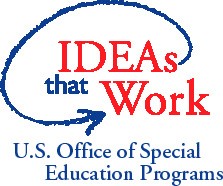